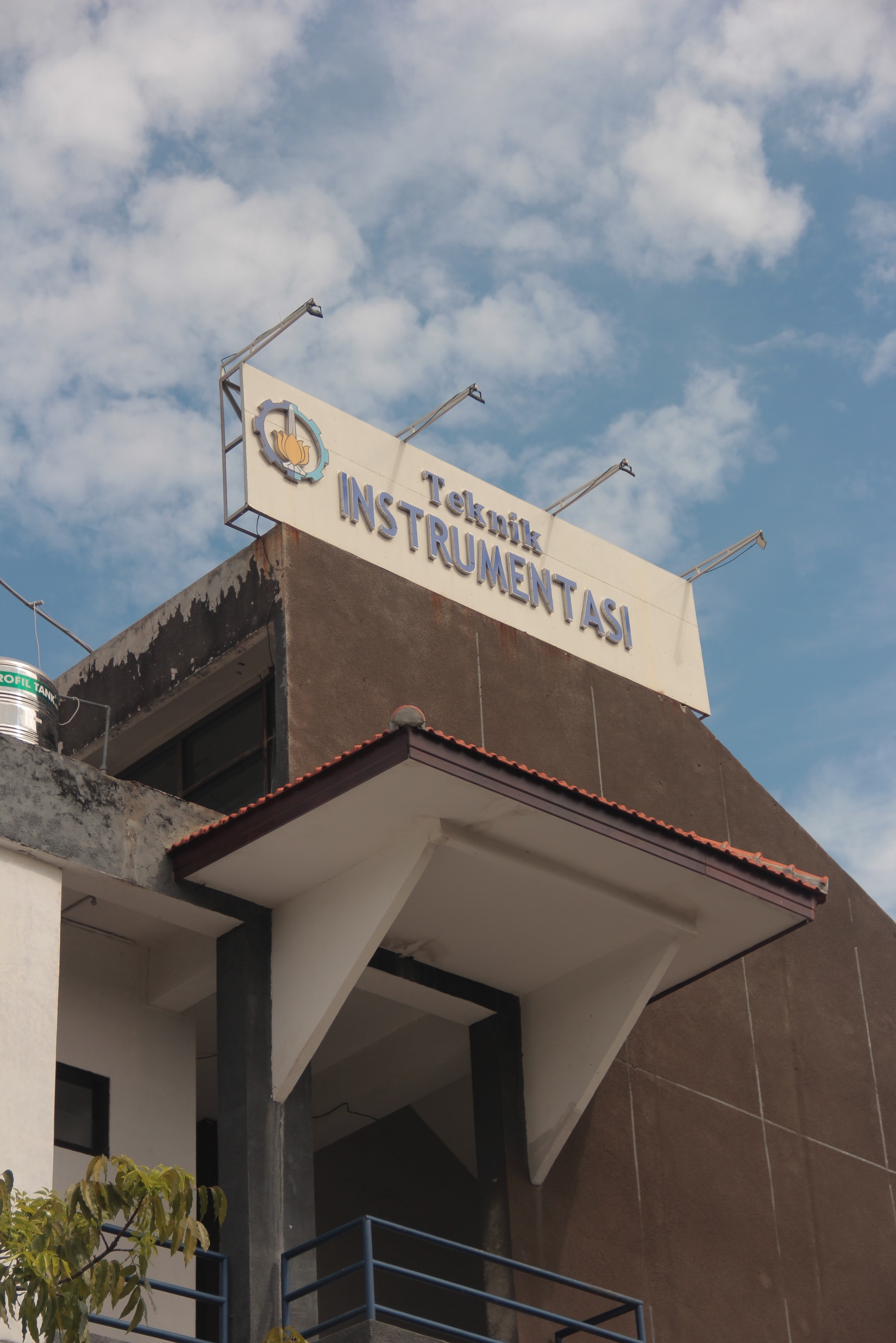 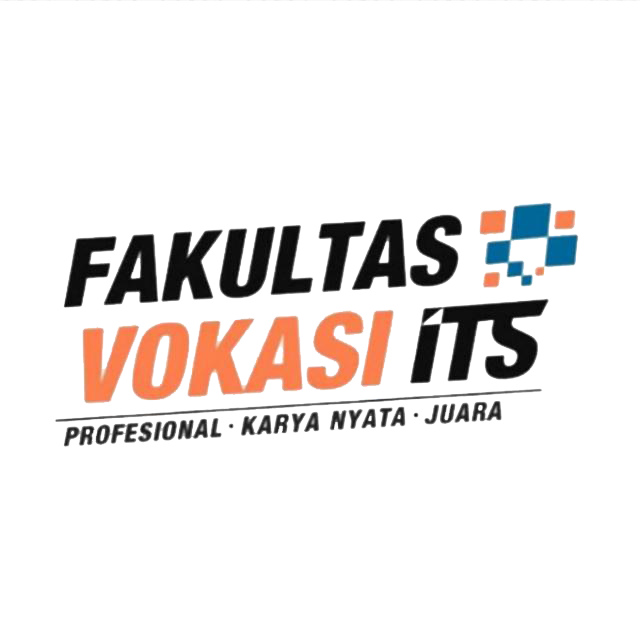 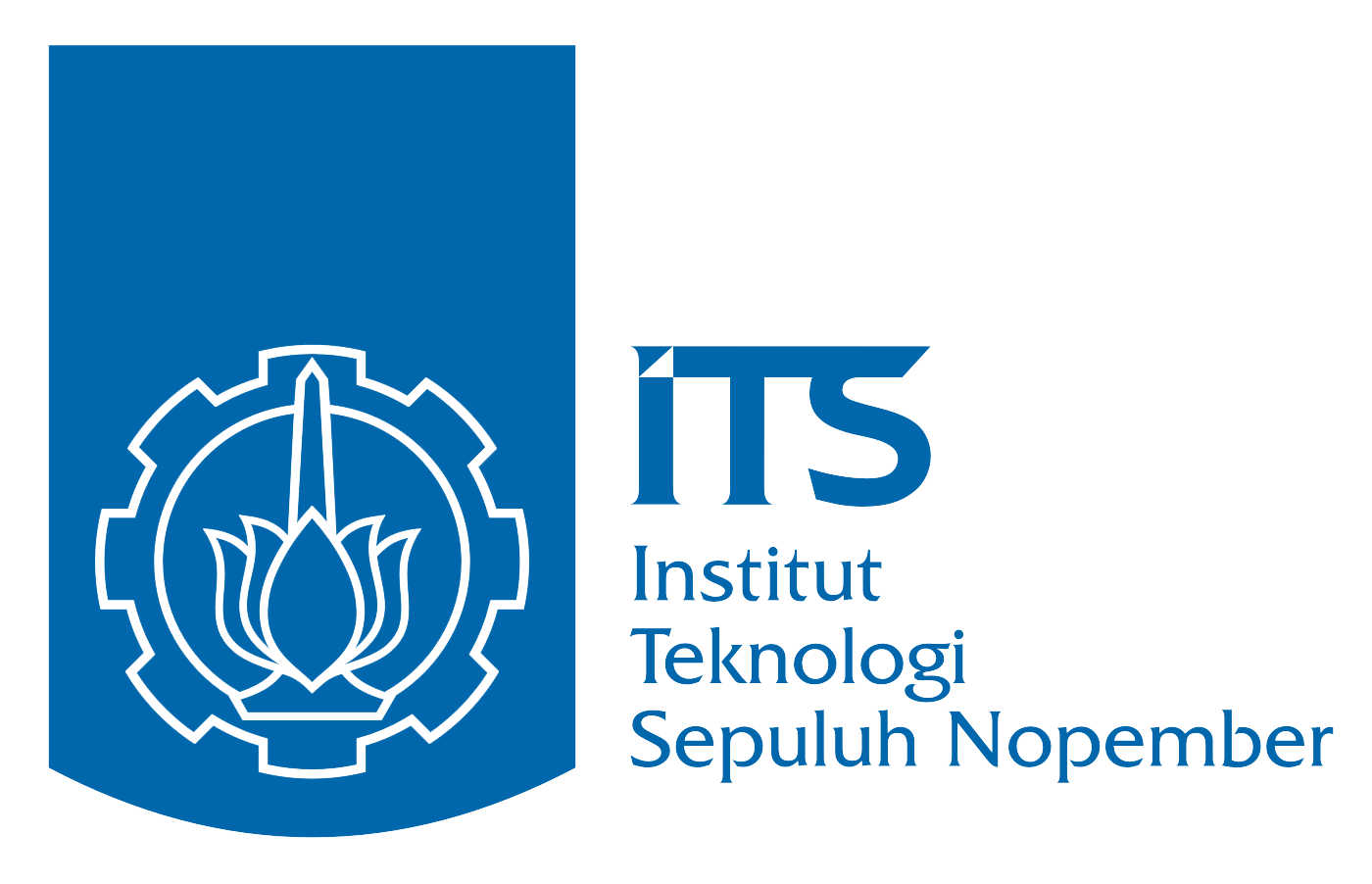 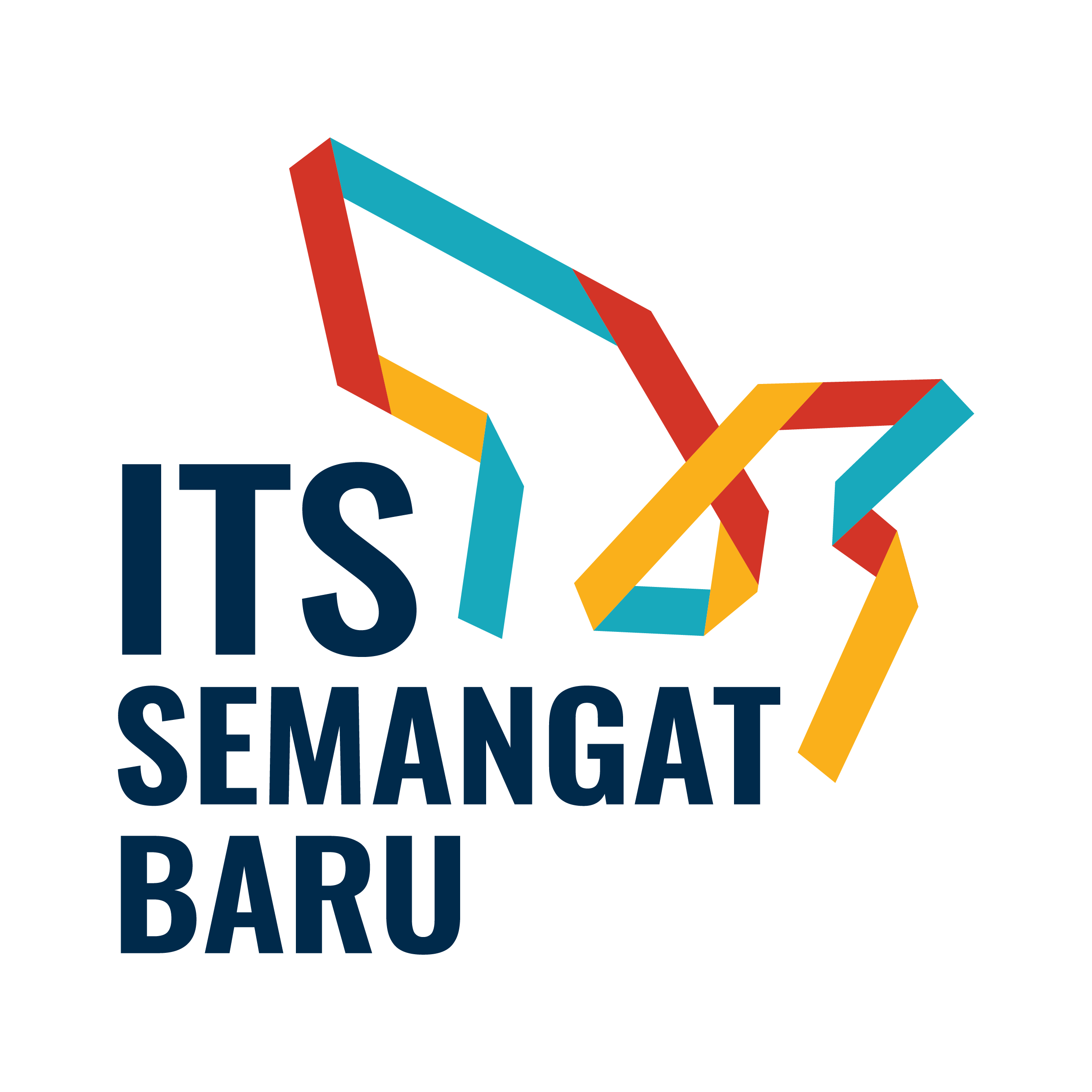 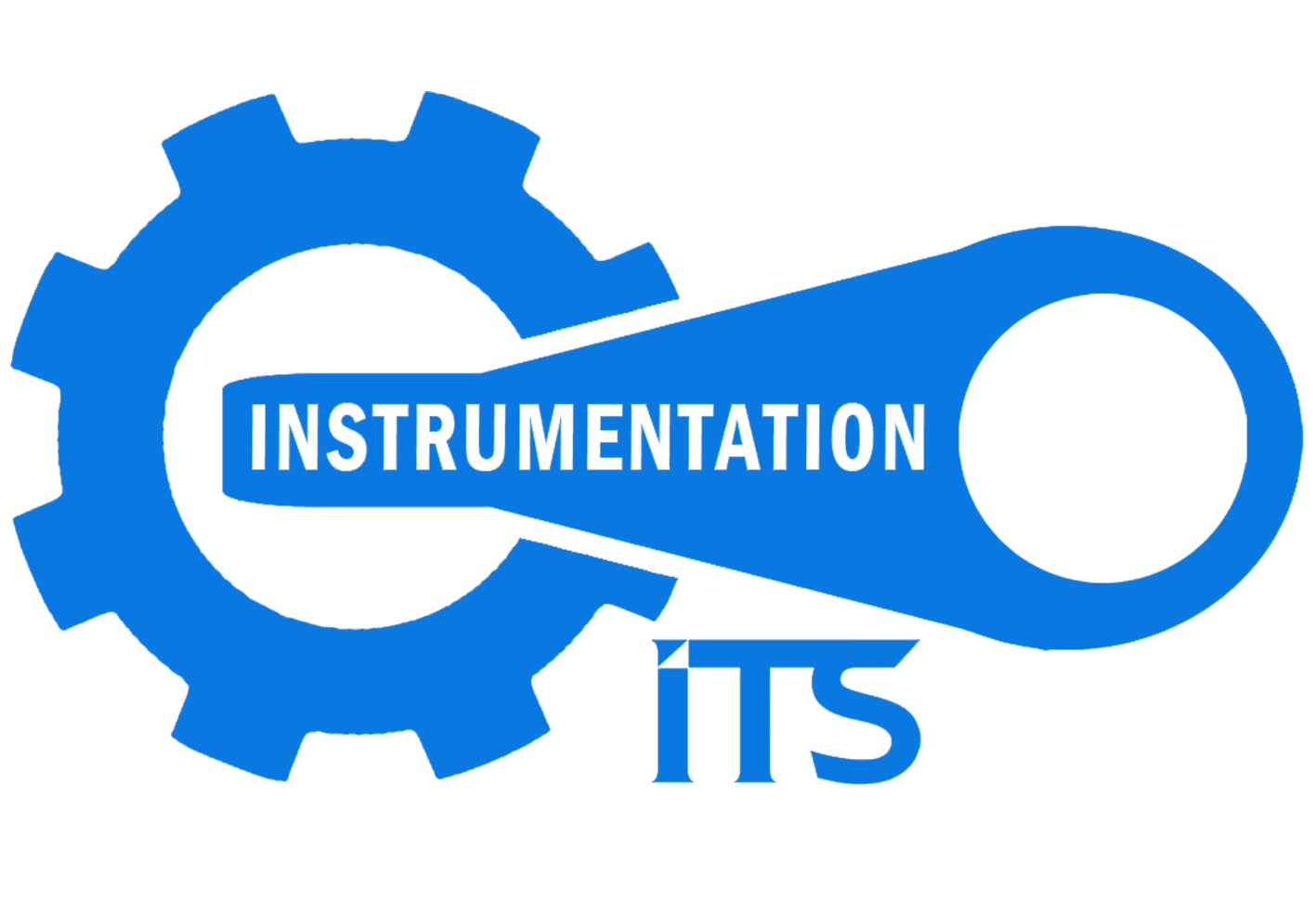 Lorem Ipsum
Lorem Ipsum es simplemente el texto de relleno
Branding & Publication Instrumentation Engineering Dept.
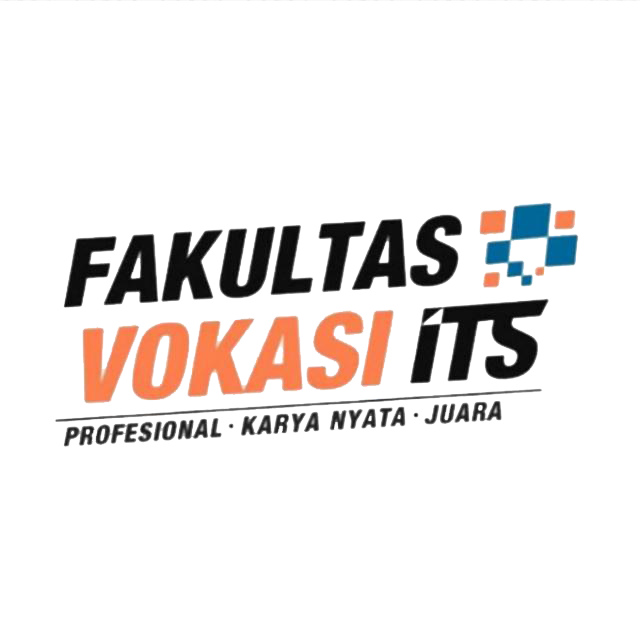 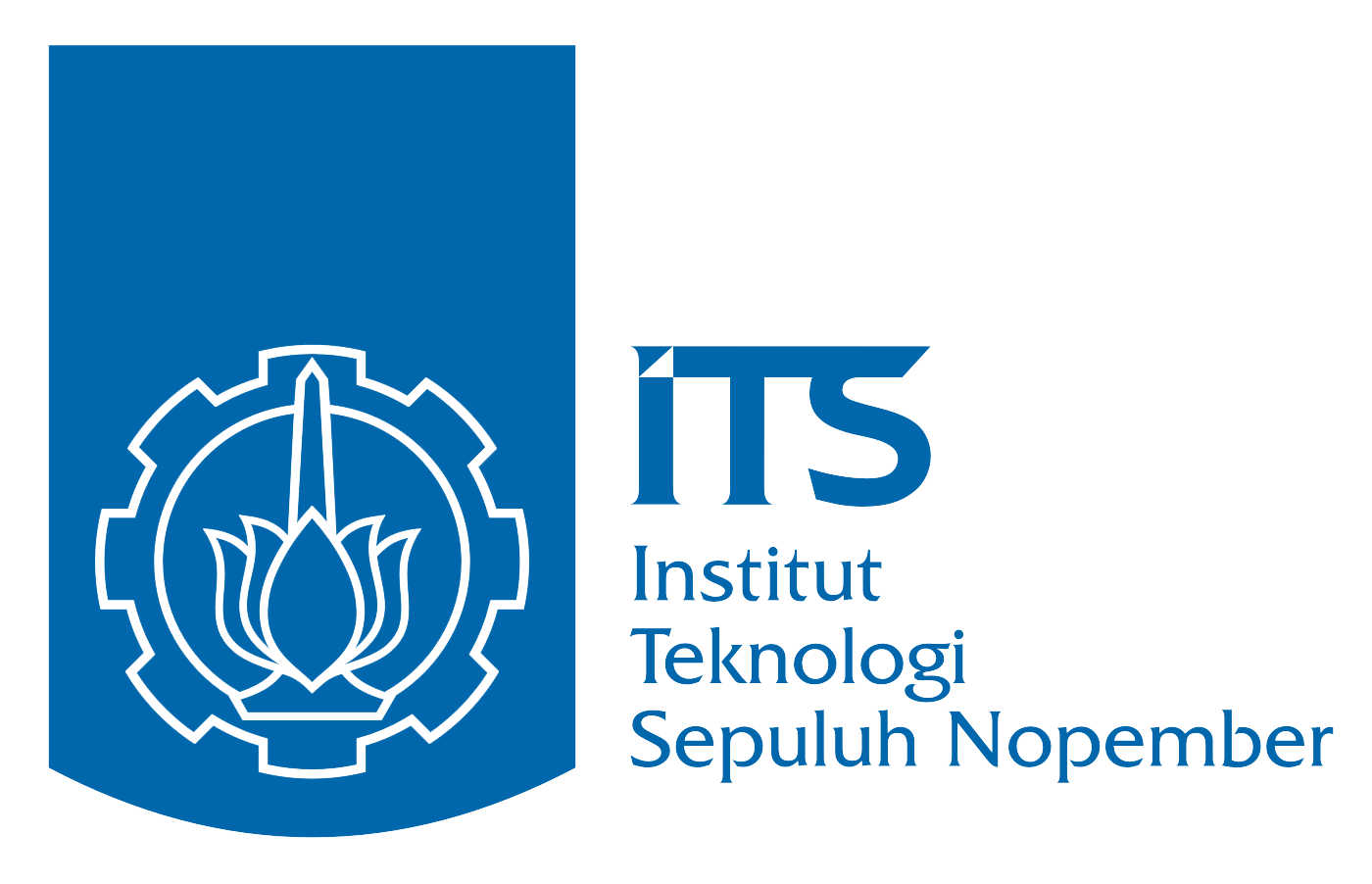 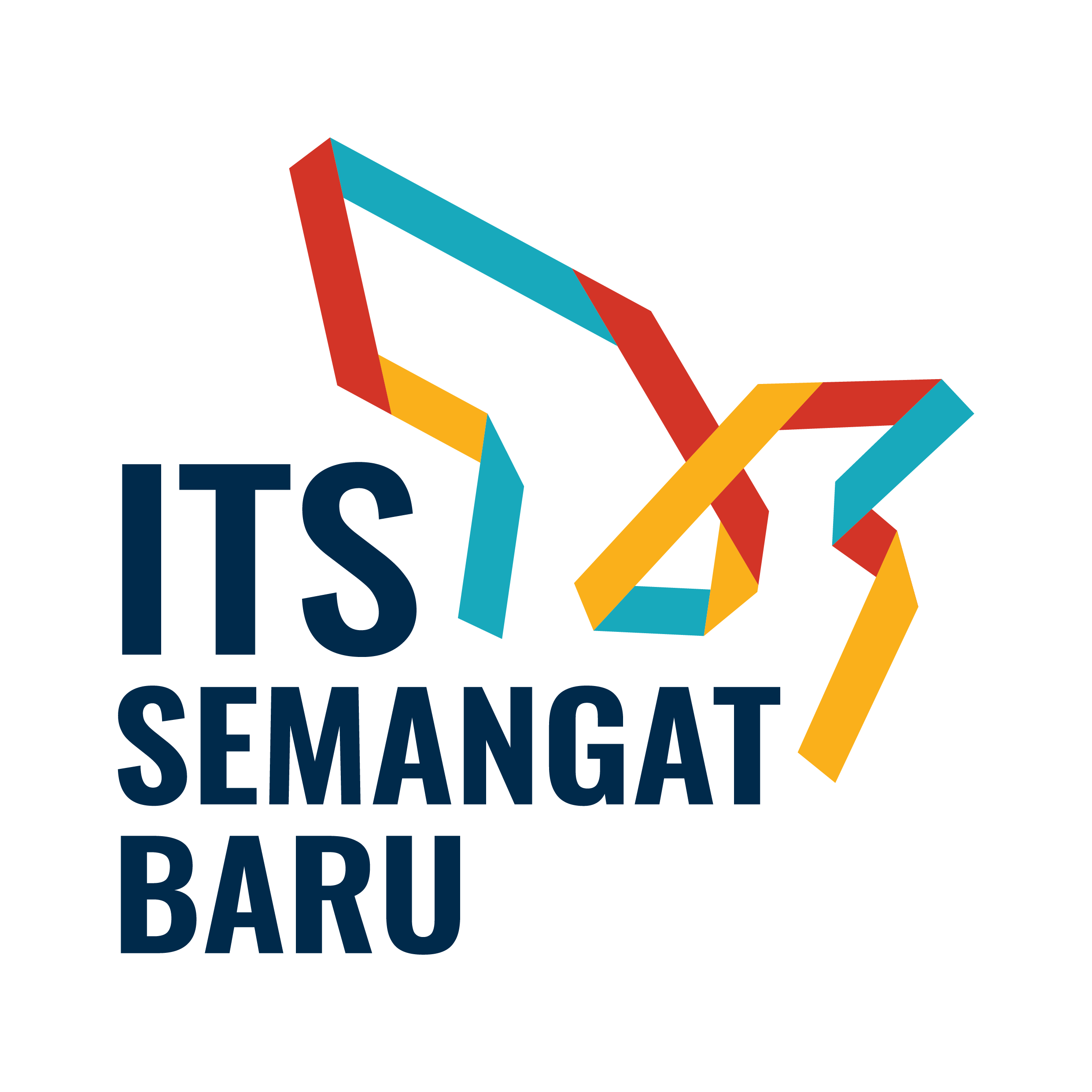 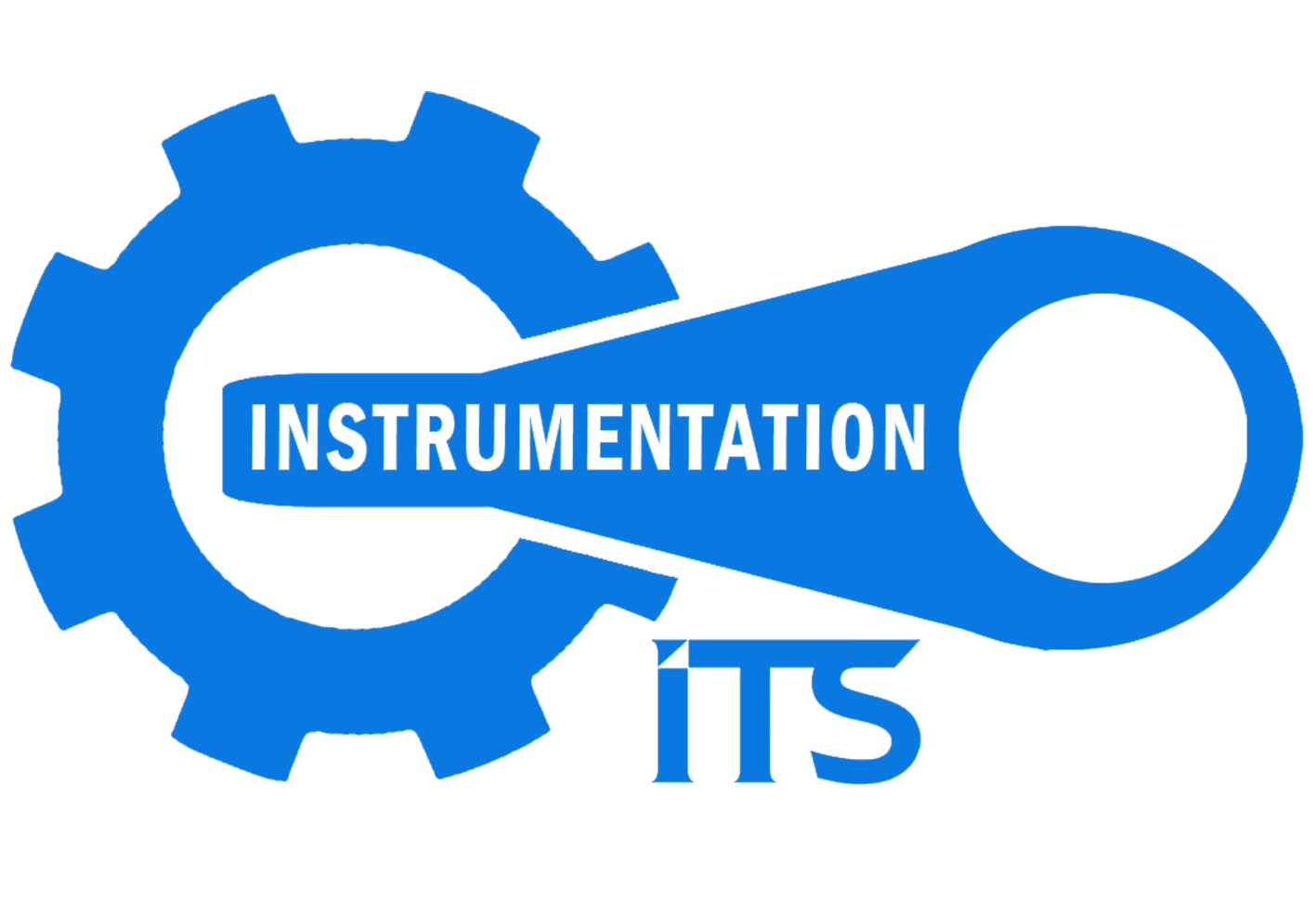 Instrumentation  Engineering Dept.
InformationSlide with Text
Lorem Ipsum es simplemente el texto de relleno de las imprentas y archivos de texto. Lorem Ipsum ha sido el texto de relleno estándar de las industrias desde el año 1500, cuando un impresor (N. del T. persona que se dedica a la imprenta) desconocido usó una galería de textos y los mezcló de tal manera que logró hacer un libro de textos especimen.
Branding & Publication | Instrumentation Engineering Dept.
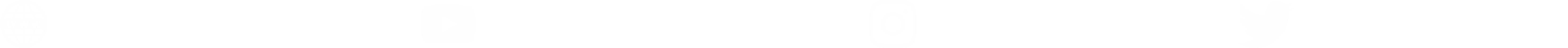 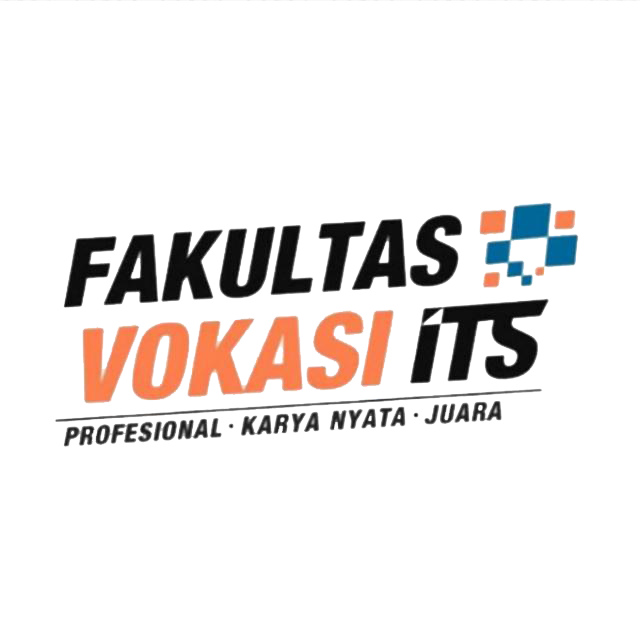 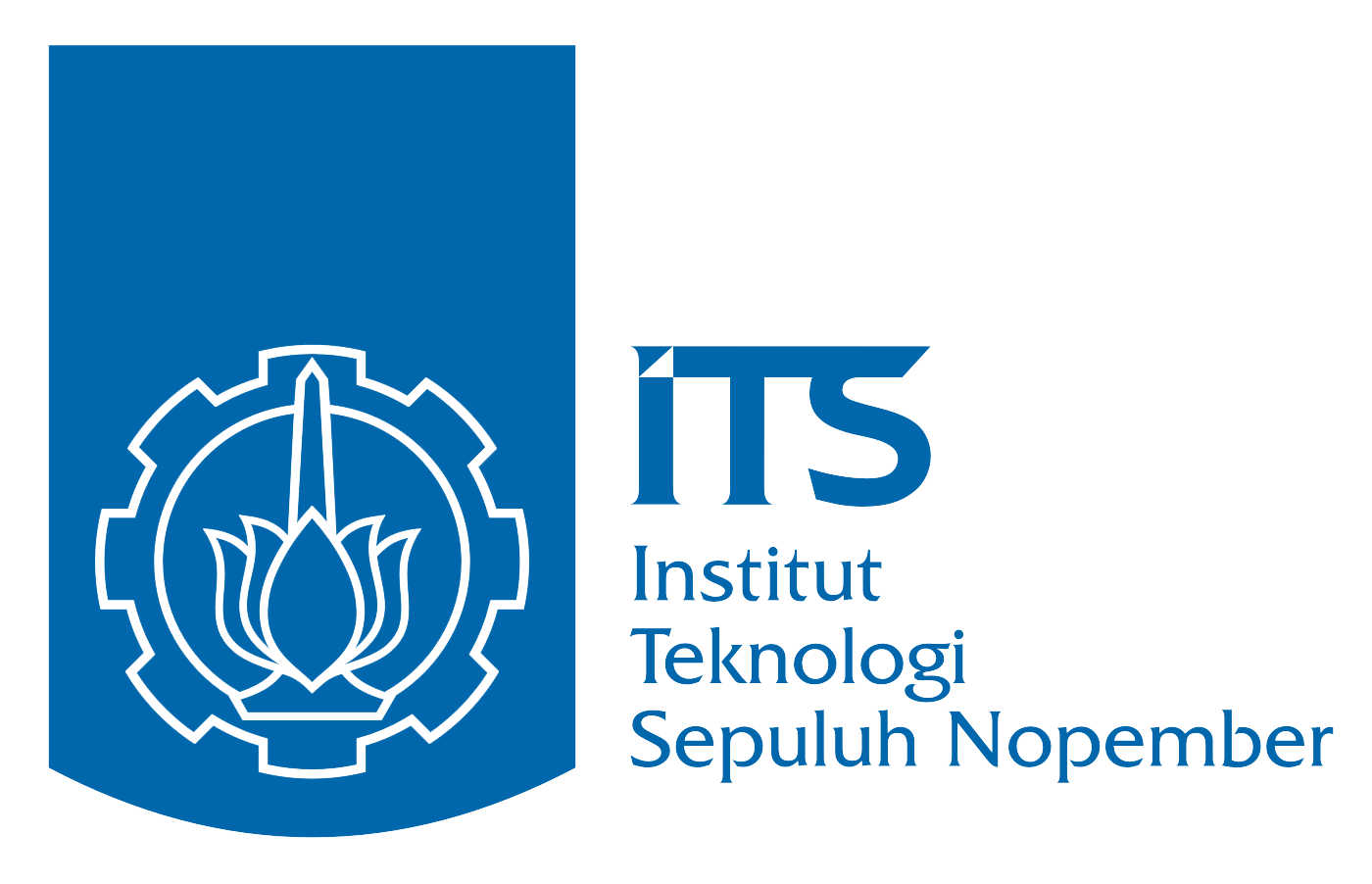 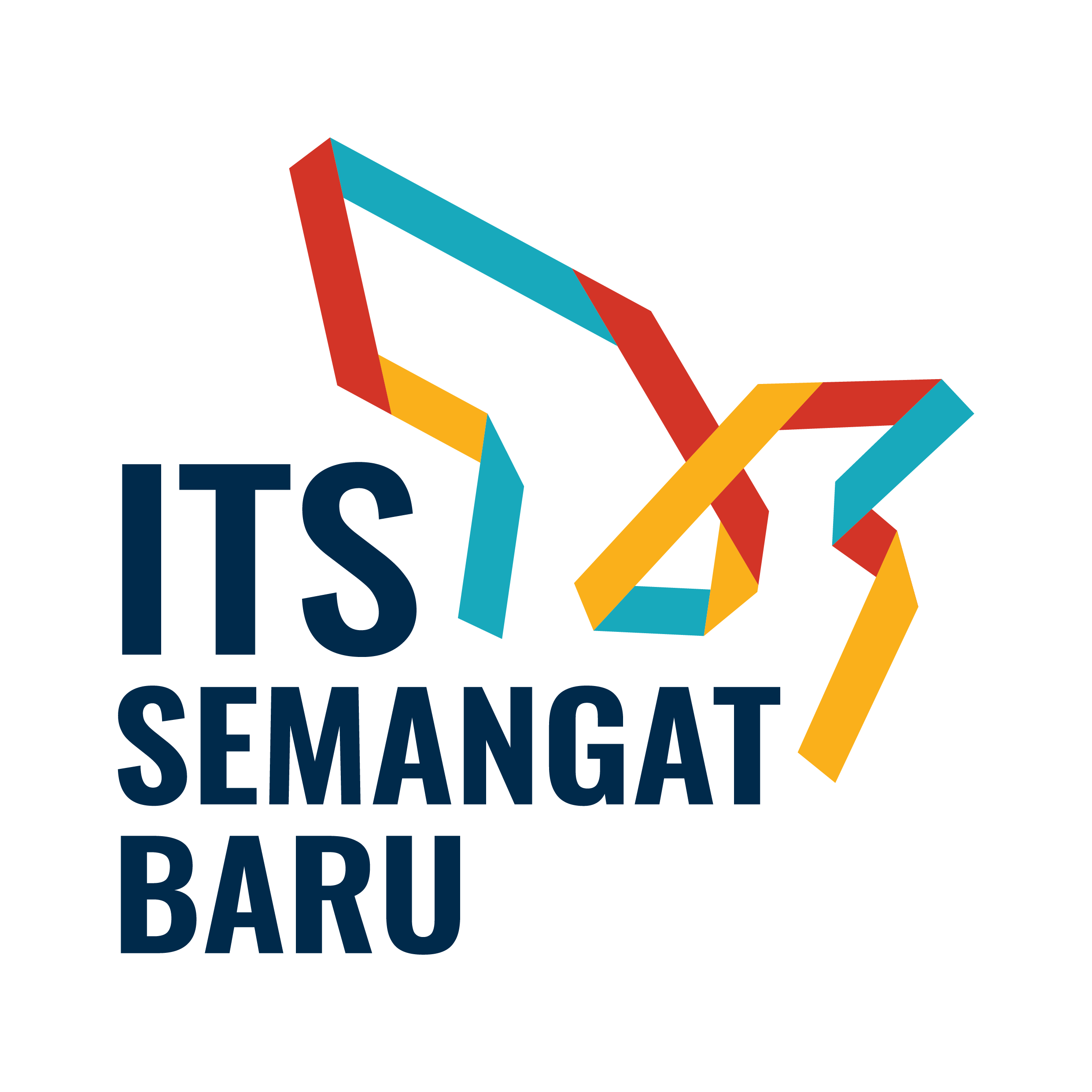 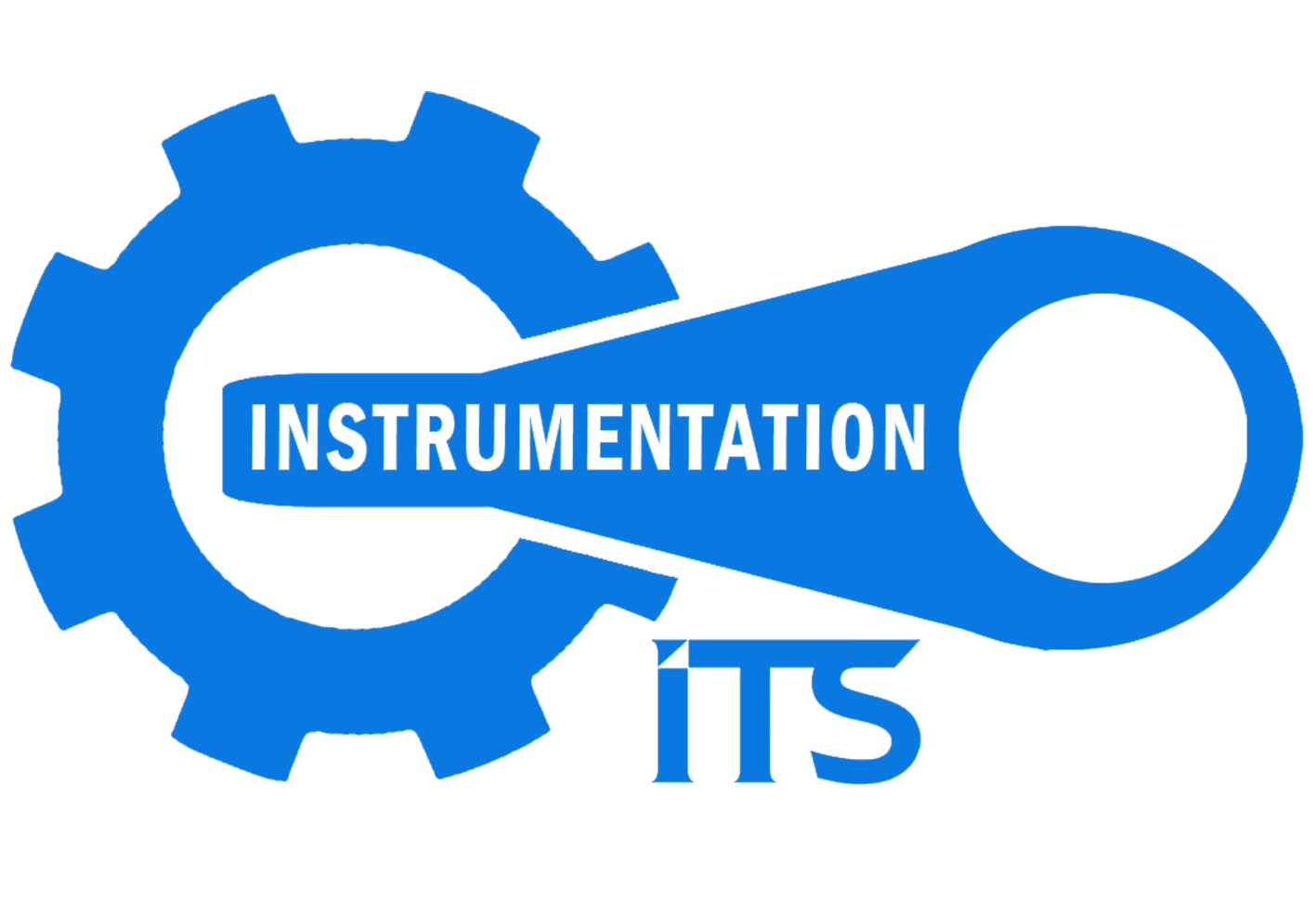 Instrumentation  Engineering Dept.
InformationSlide with Text
Lorem Ipsum es simplemente el texto de relleno de las imprentas y archivos de texto. Lorem Ipsum ha sido el texto de relleno estándar de las industrias desde el año 1500, cuando un impresor (N. del T. persona que se dedica a la imprenta) desconocido usó una galería de textos y los mezcló de tal manera que logró hacer un libro de textos especimen.
Lorem Ipsum es simplemente el texto de relleno de las imprentas y archivos de texto. Lorem Ipsum ha sido el texto de relleno estándar de las industrias desde el año 1500, cuando un impresor (N. del T. persona que se dedica a la imprenta) desconocido usó una galería de textos y los mezcló de tal manera que logró hacer un libro de textos especimen.
Branding & Publication | Instrumentation Engineering Dept.
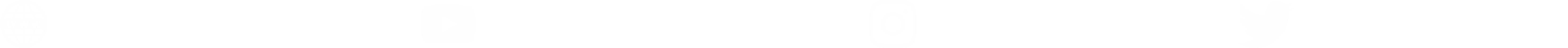 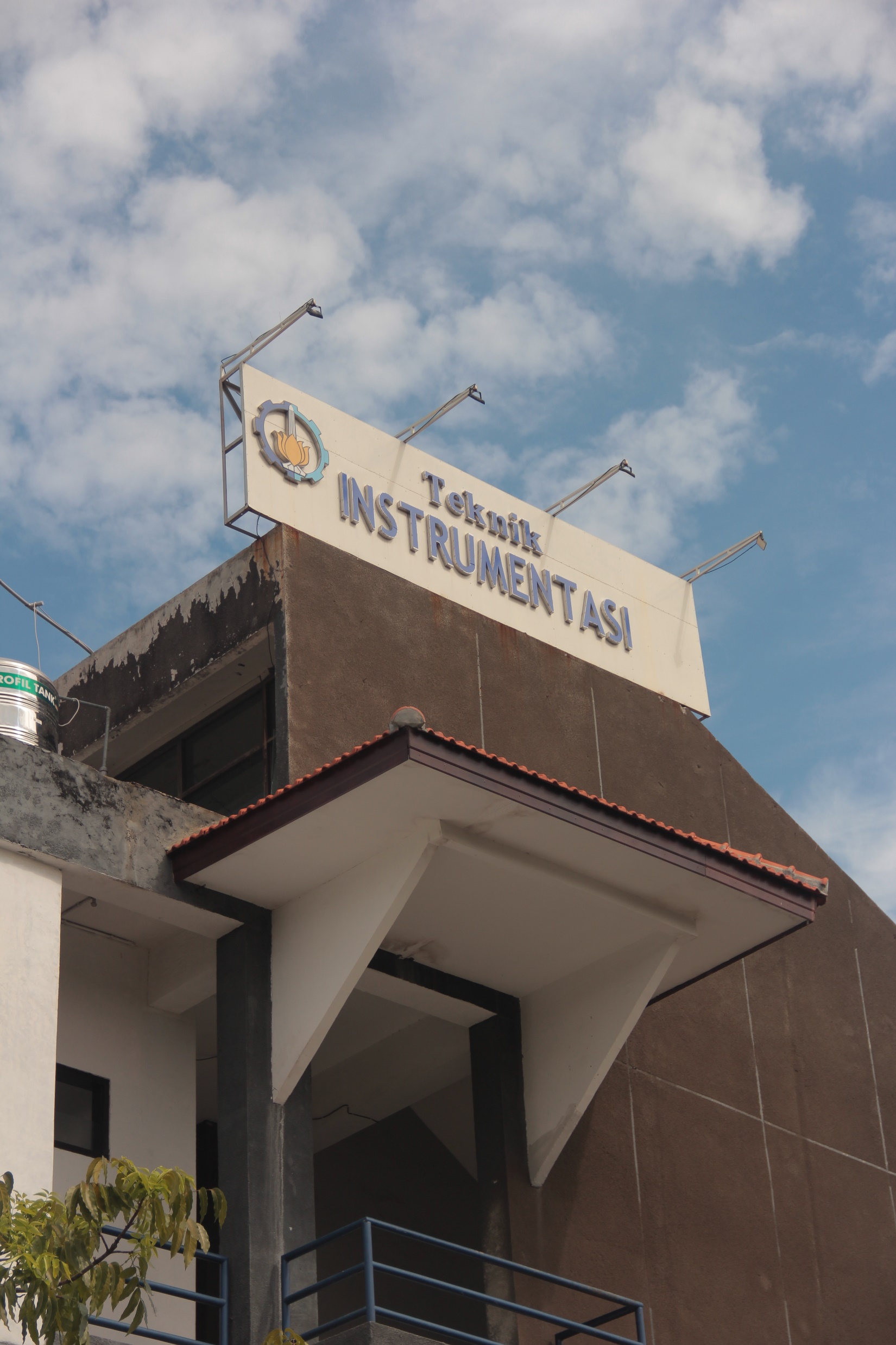 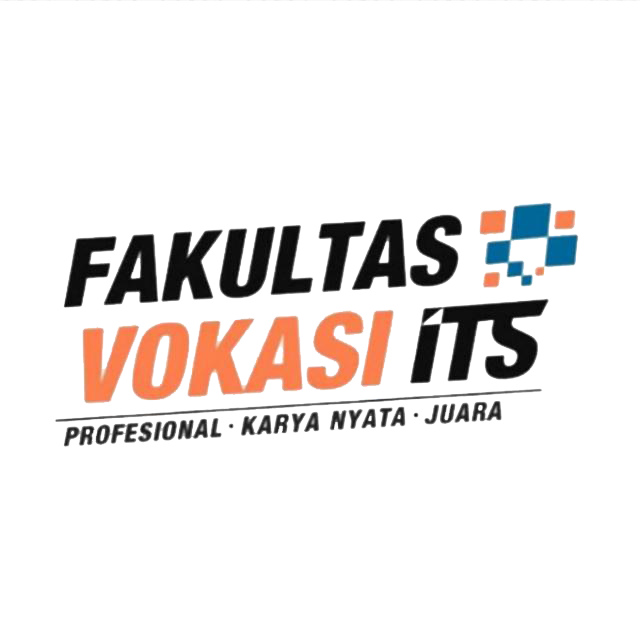 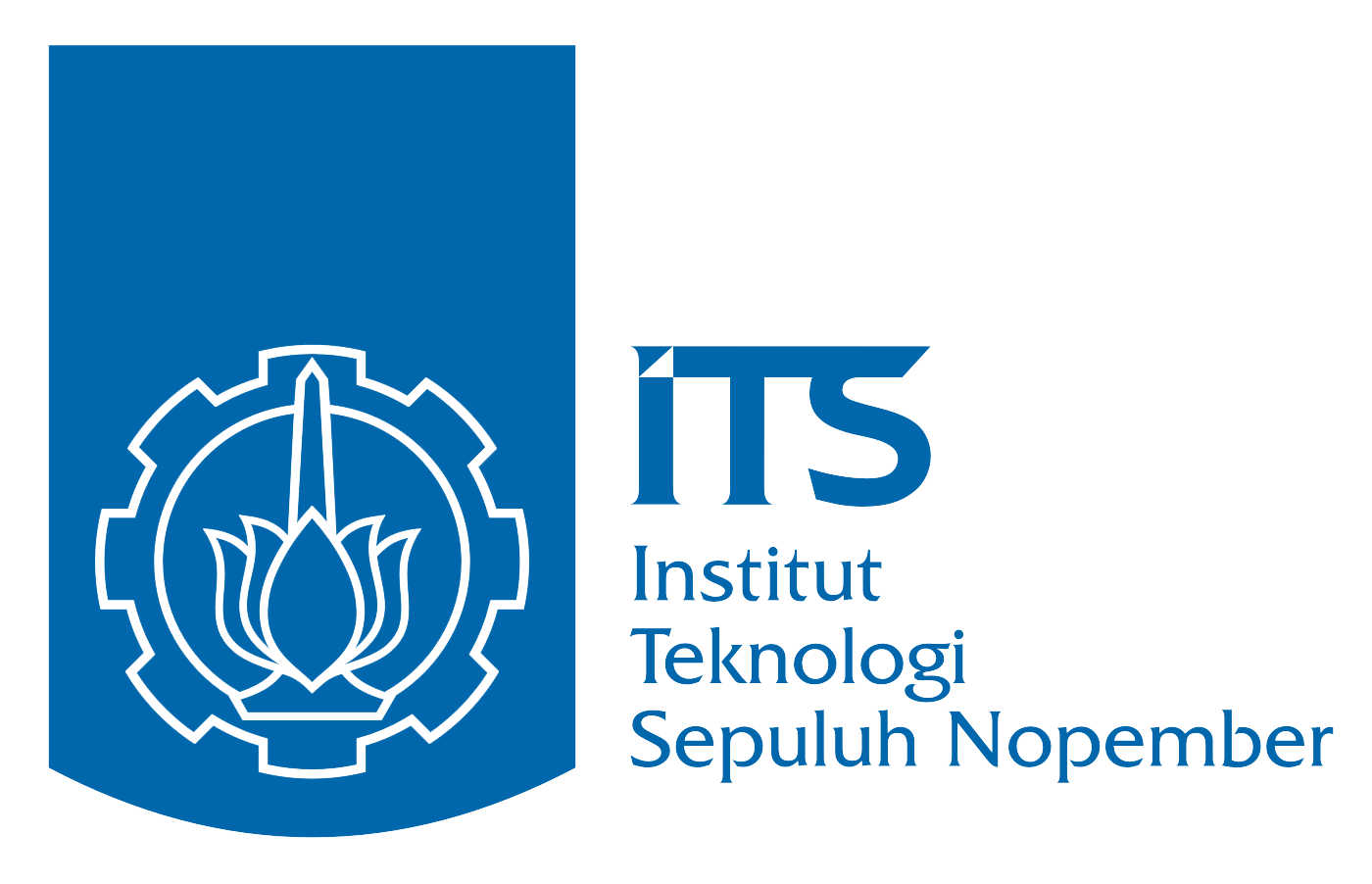 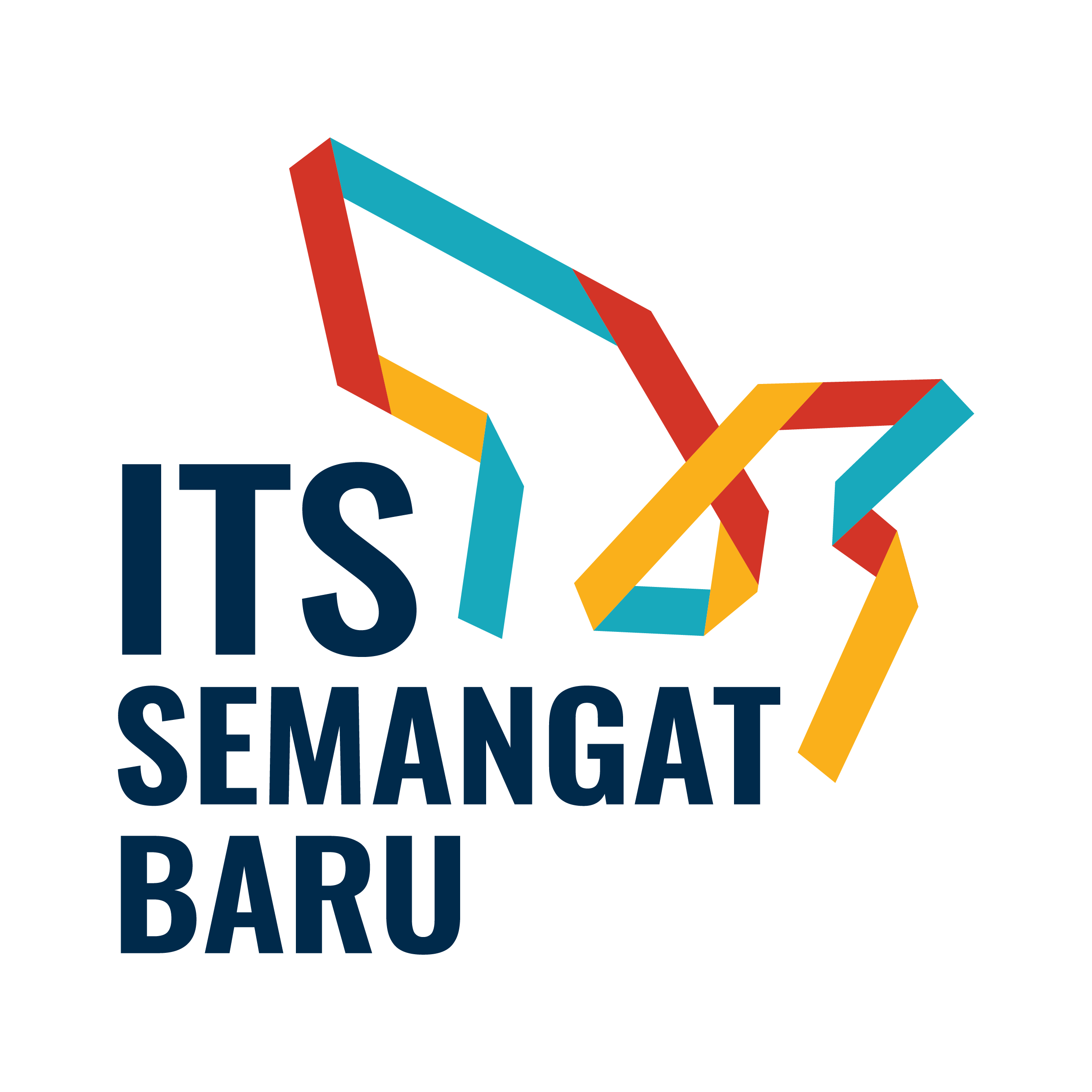 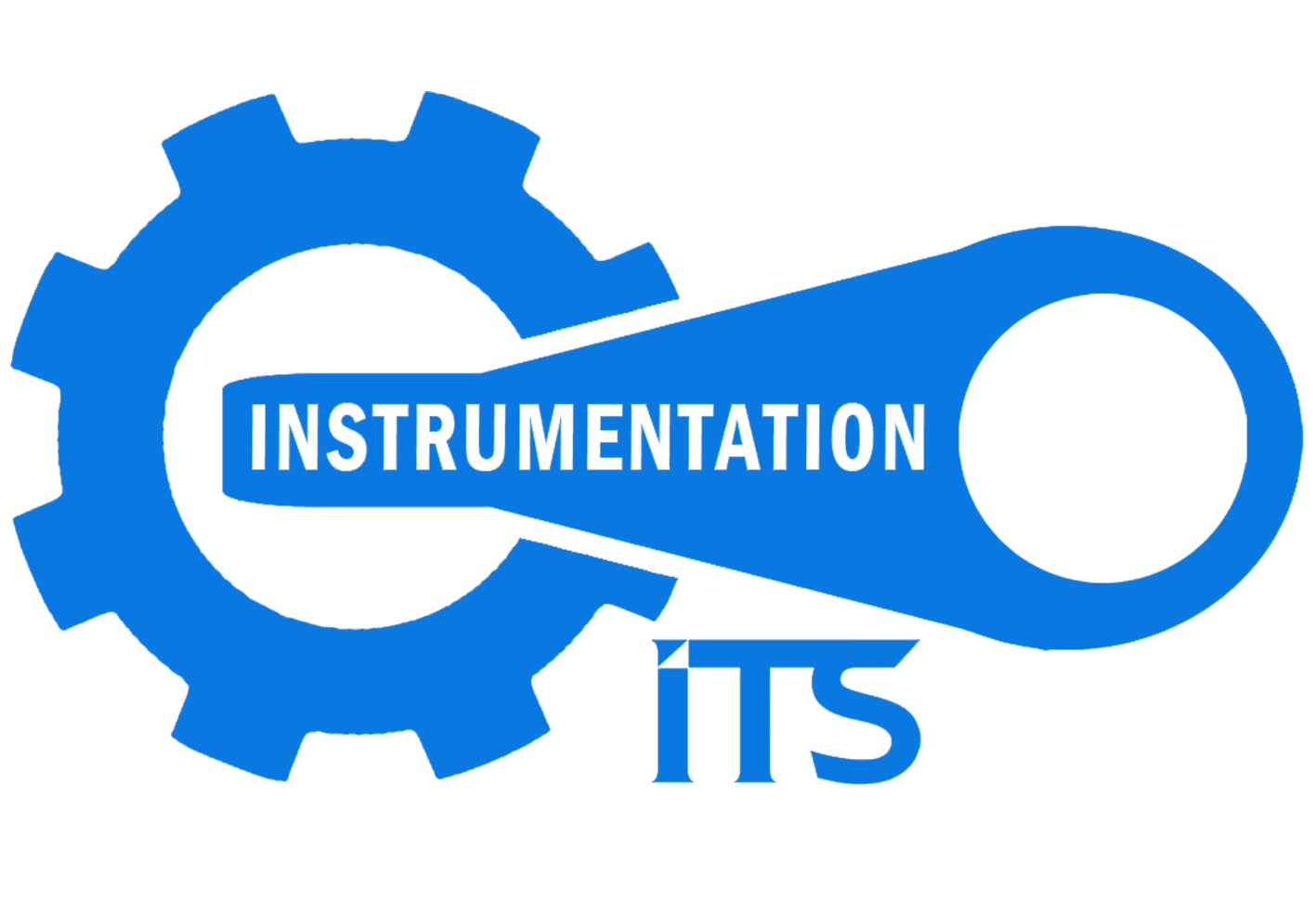 Instrumentation  Engineering Dept.
InformationSlide with Text
Lorem Ipsum es simplemente el texto de relleno de las imprentas y archivos de texto. Lorem Ipsum ha sido el texto de relleno estándar de las industrias desde el año 1500, cuando un impresor (N. del T. persona que se dedica a la imprenta) desconocido usó una galería de textos y los mezcló de tal manera que logró hacer un libro de textos especimen.
Branding & Publication | Instrumentation Engineering Dept.
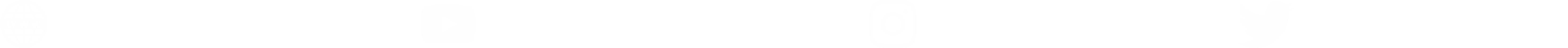 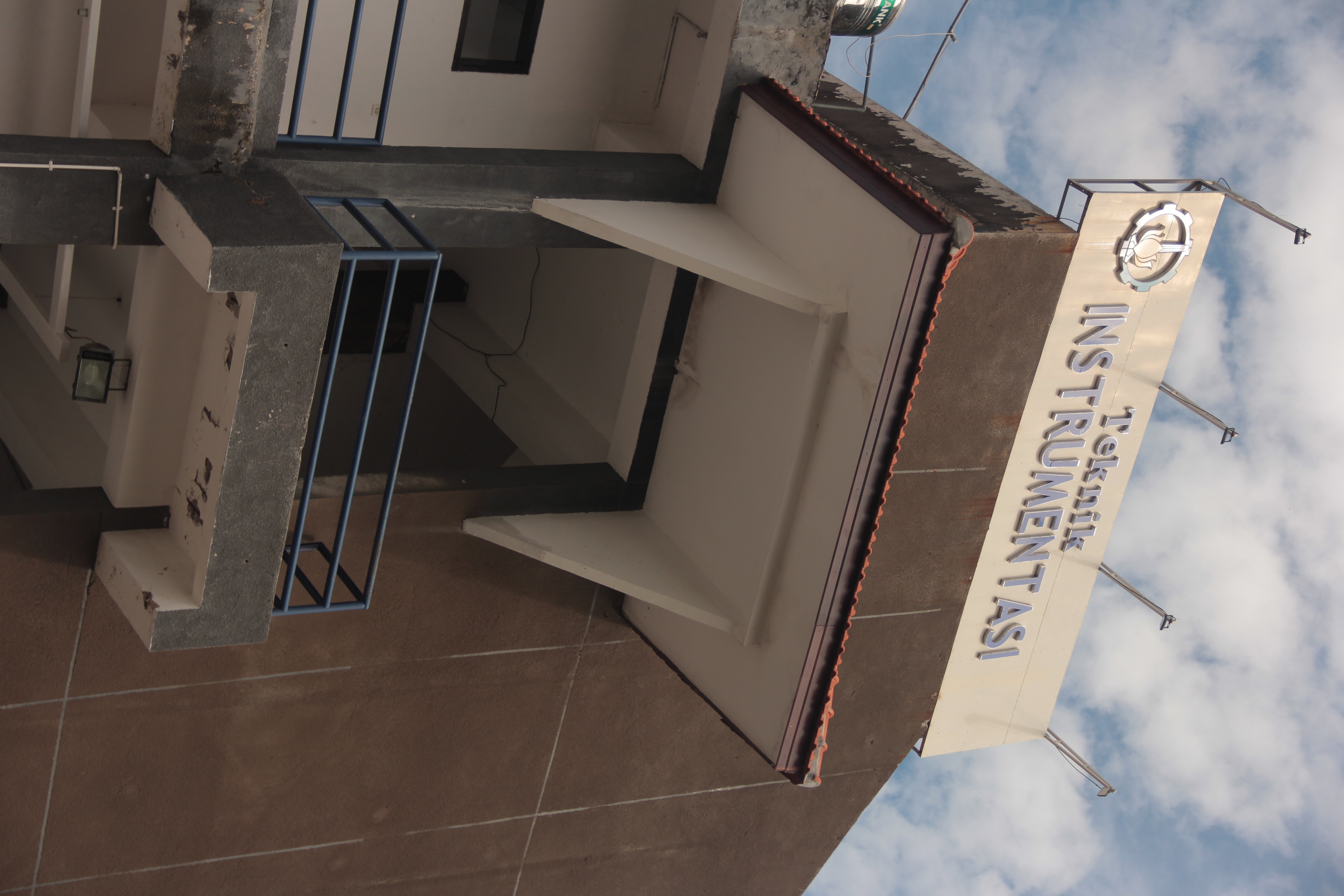 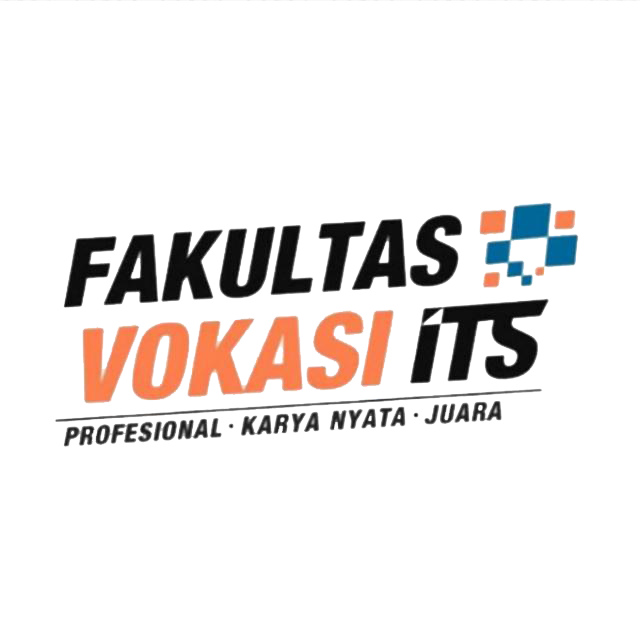 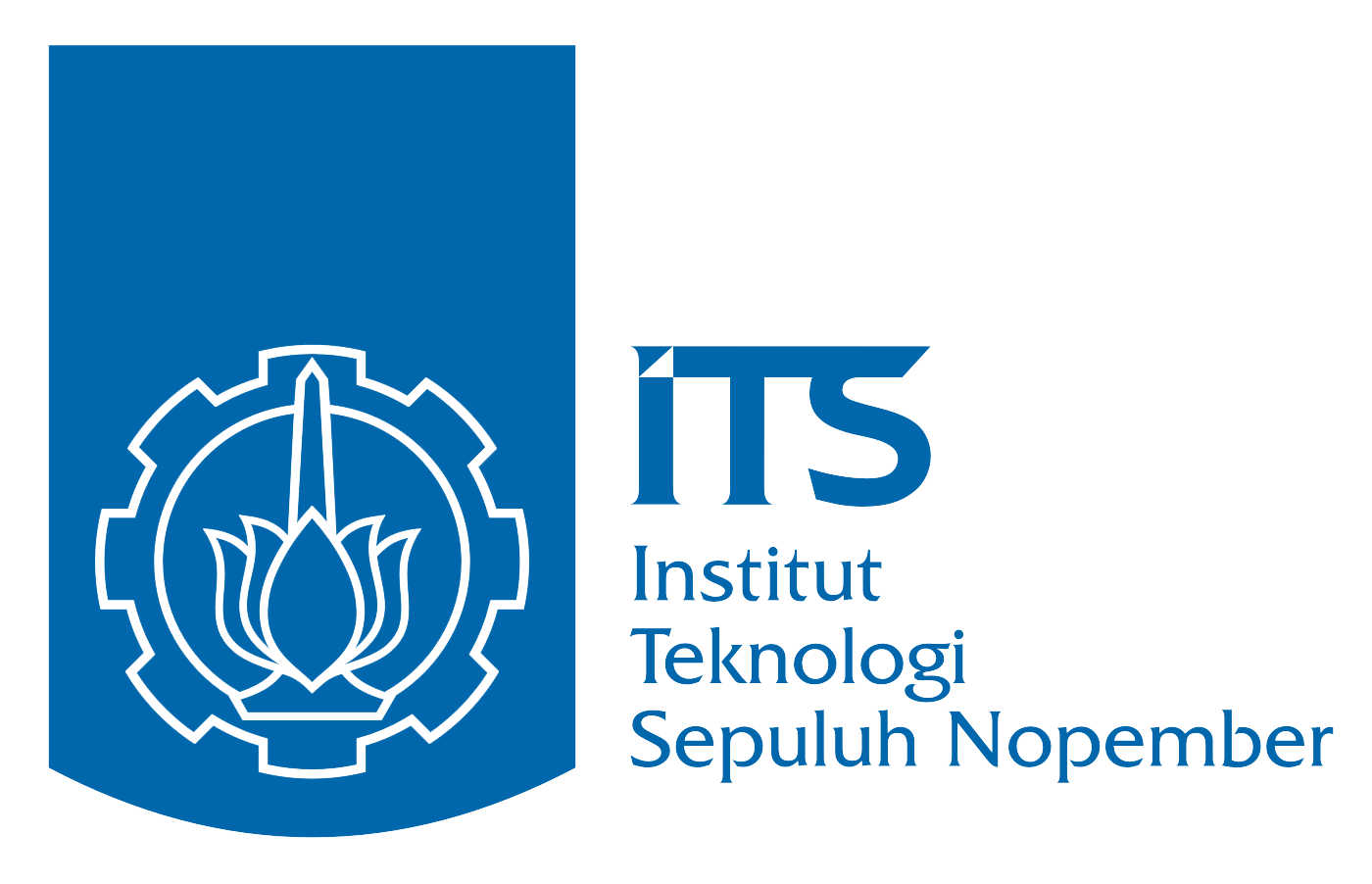 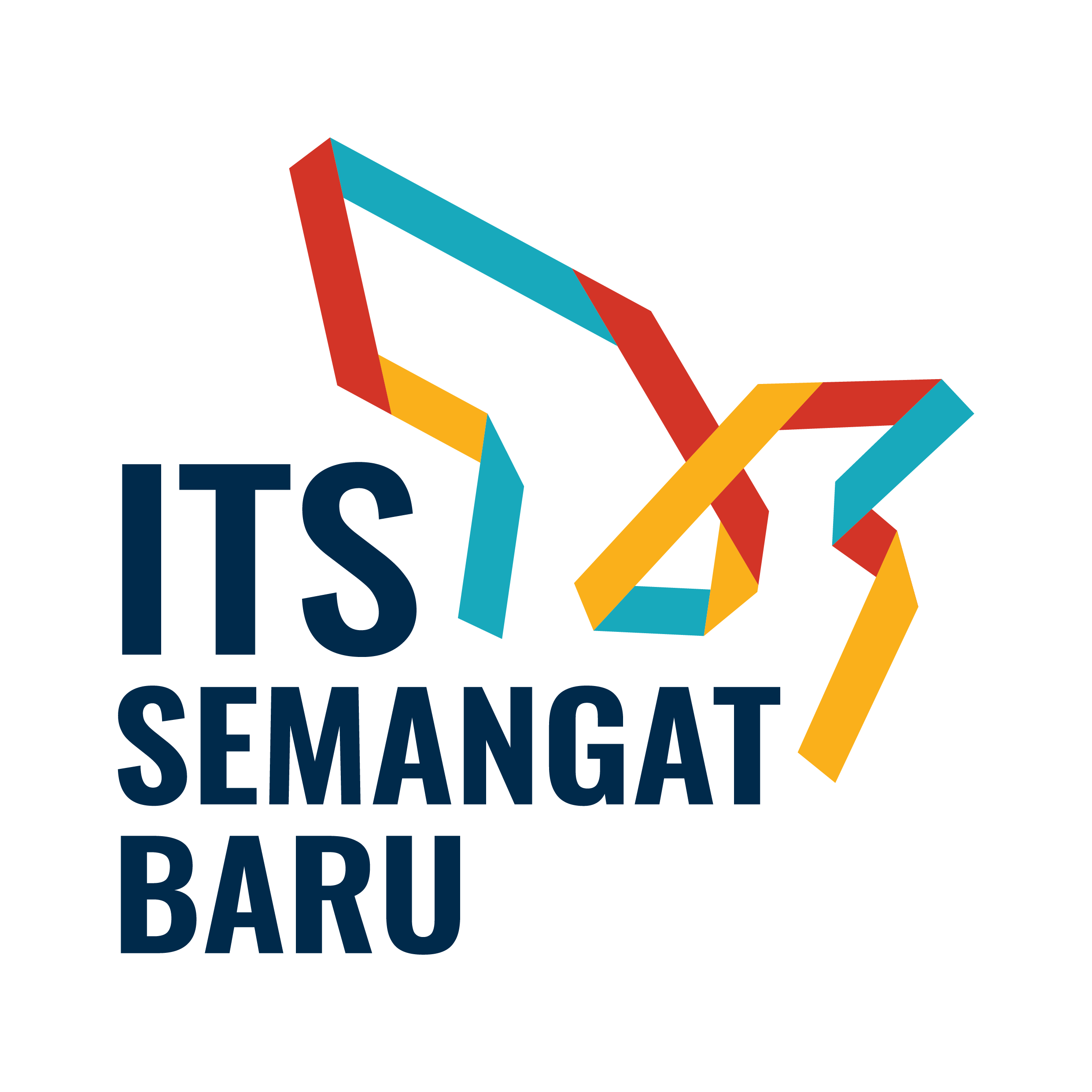 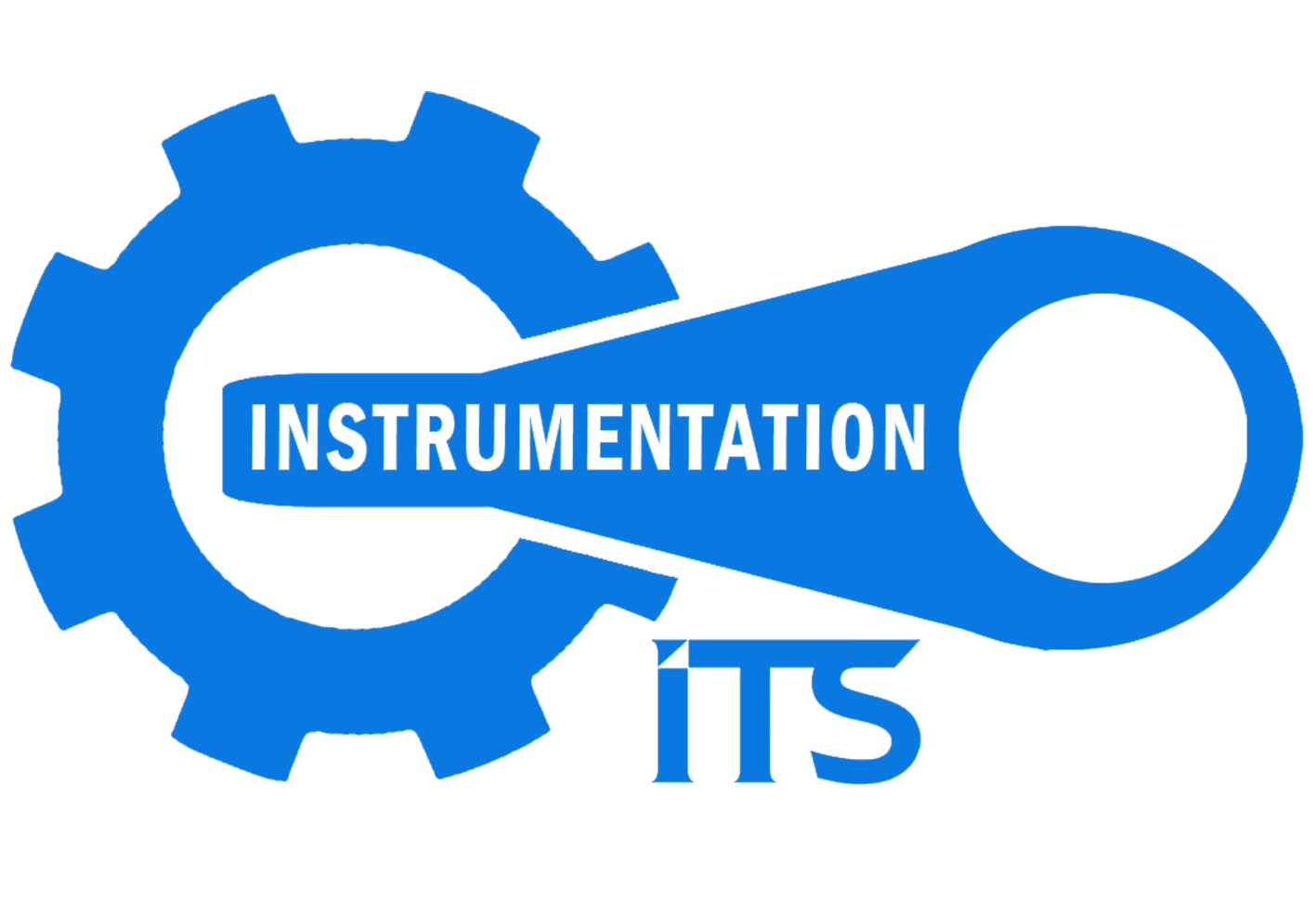 InformationSlide with Text
Instrumentation  Engineering Dept.
1.
Lorem Ipsum es simplemente el texto de relleno de las imprentas y archivos de texto.
2.
Lorem Ipsum es simplemente el texto de relleno de las imprentas y archivos de texto.
3.
Lorem Ipsum es simplemente el texto de relleno de las imprentas y archivos de texto.
Branding & Publication | Instrumentation Engineering Dept.
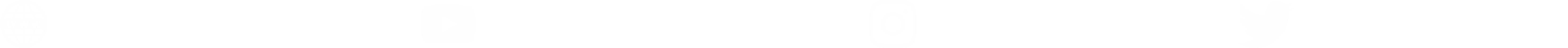 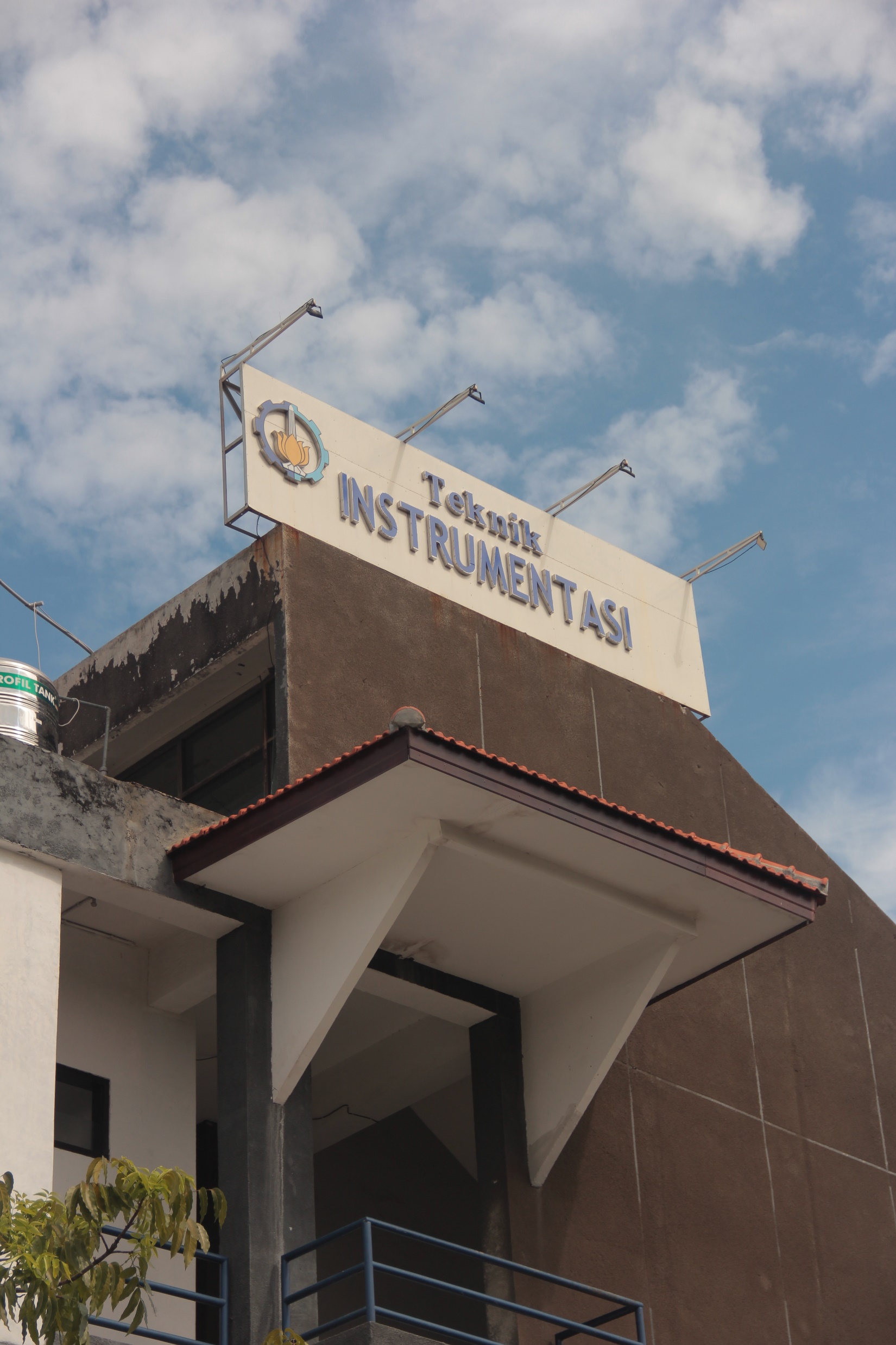 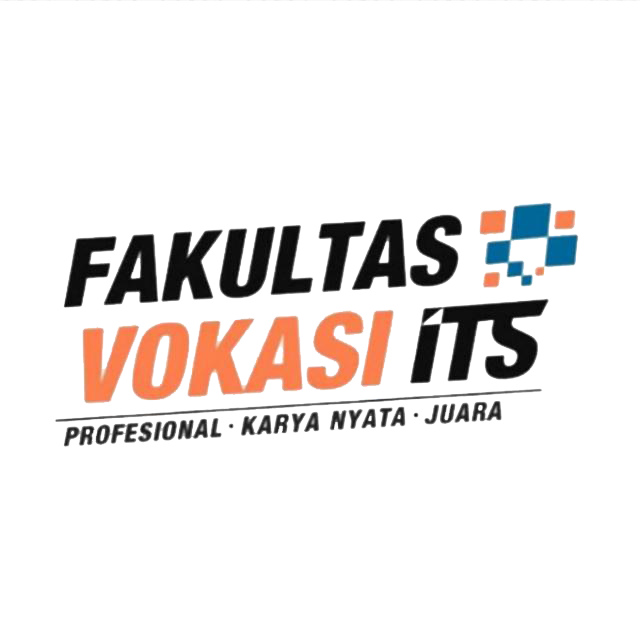 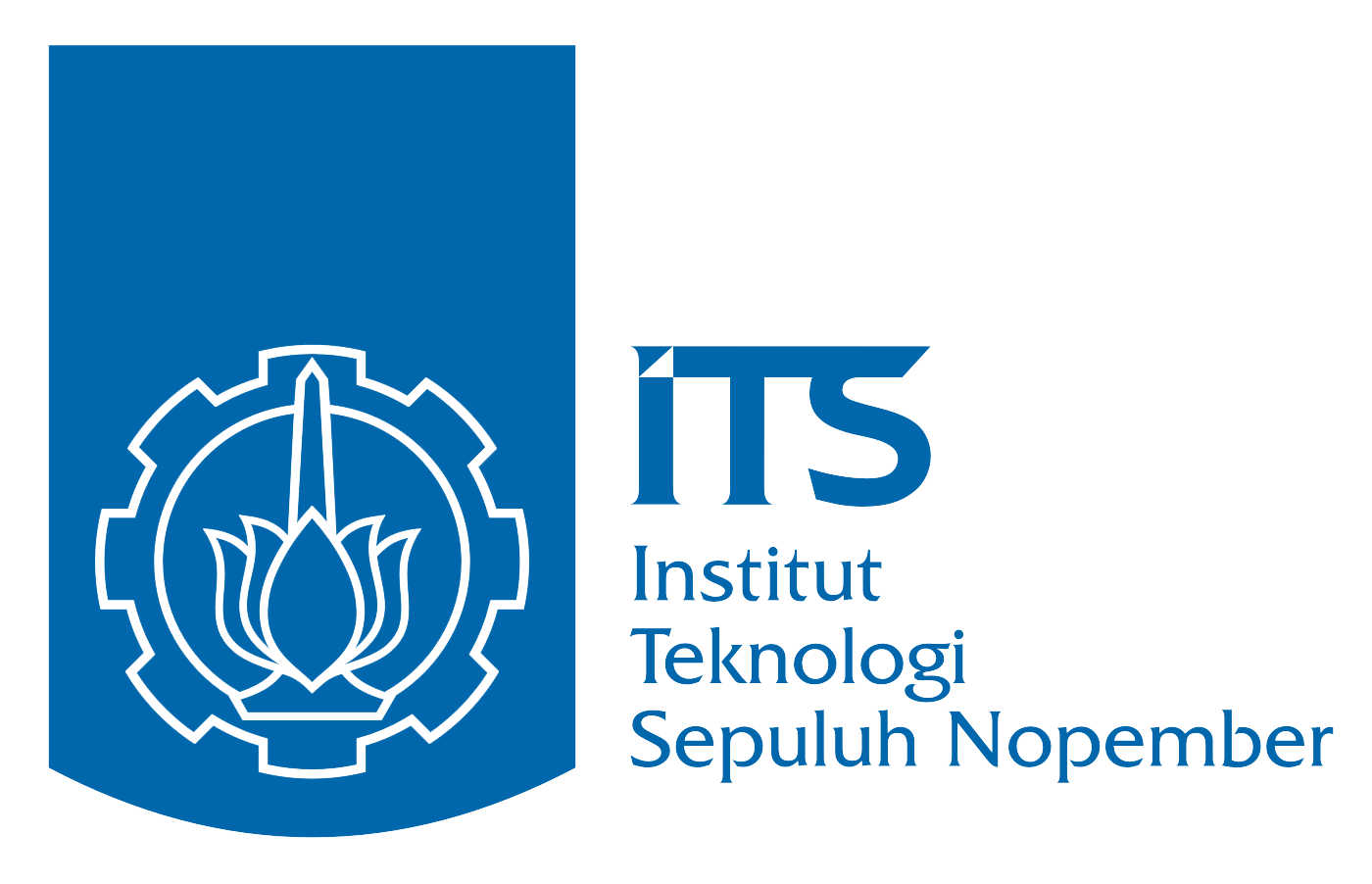 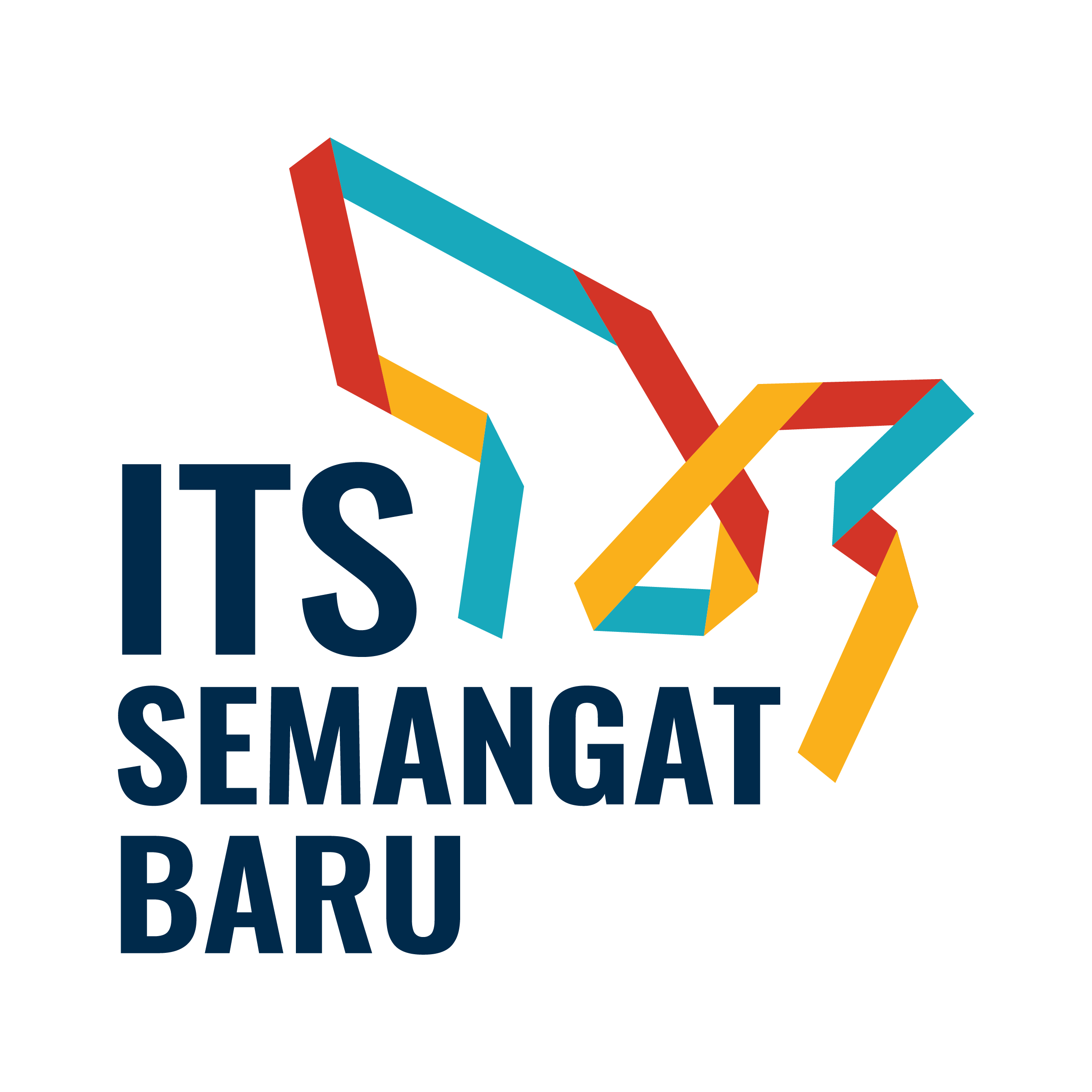 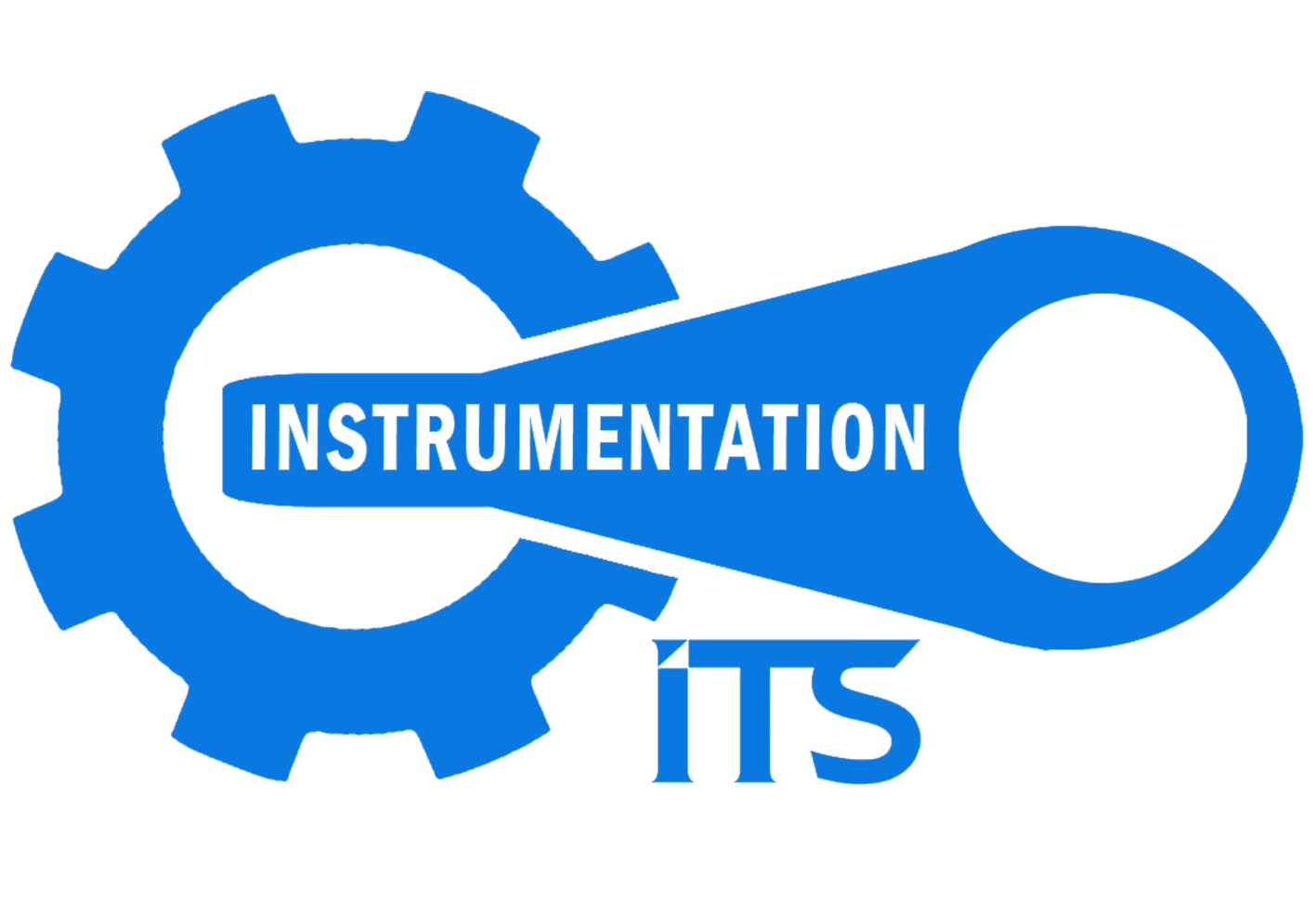 Titleselectionslide
01
Branding & Publication Instrumentation Engineering Dept.
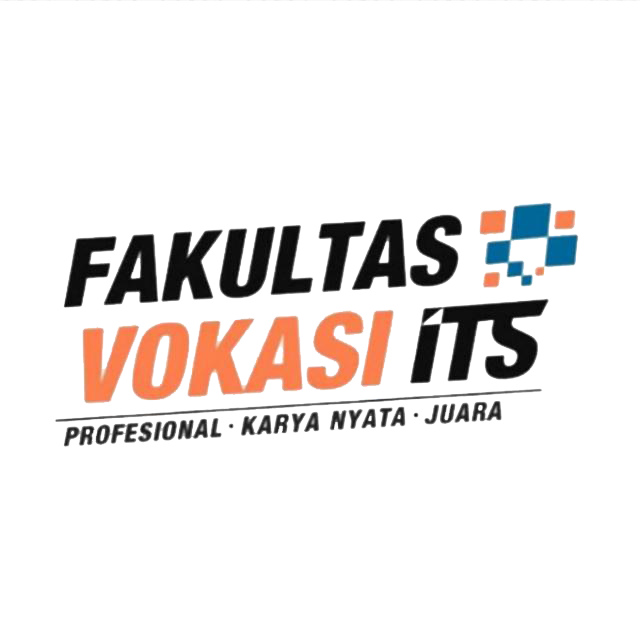 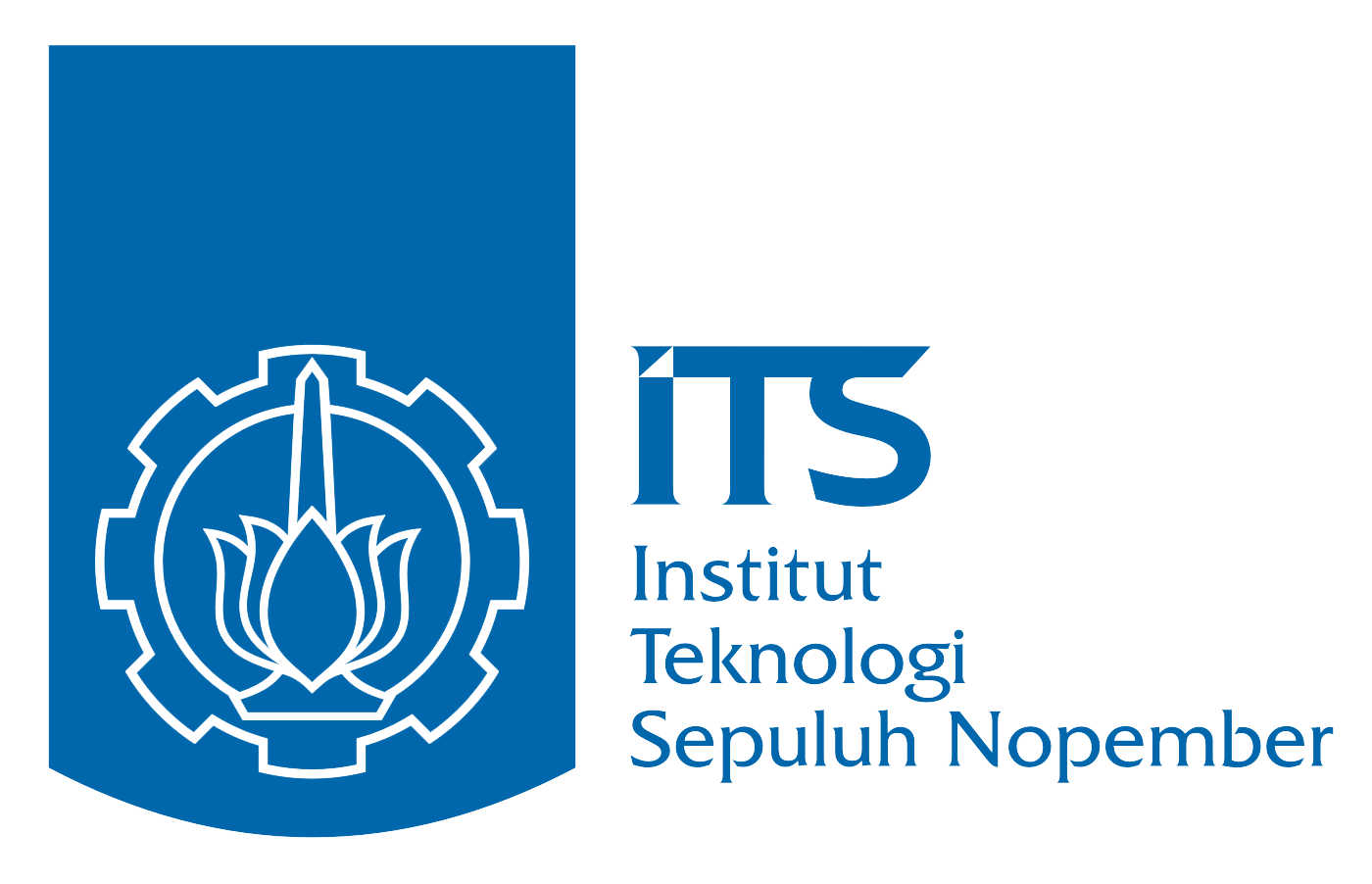 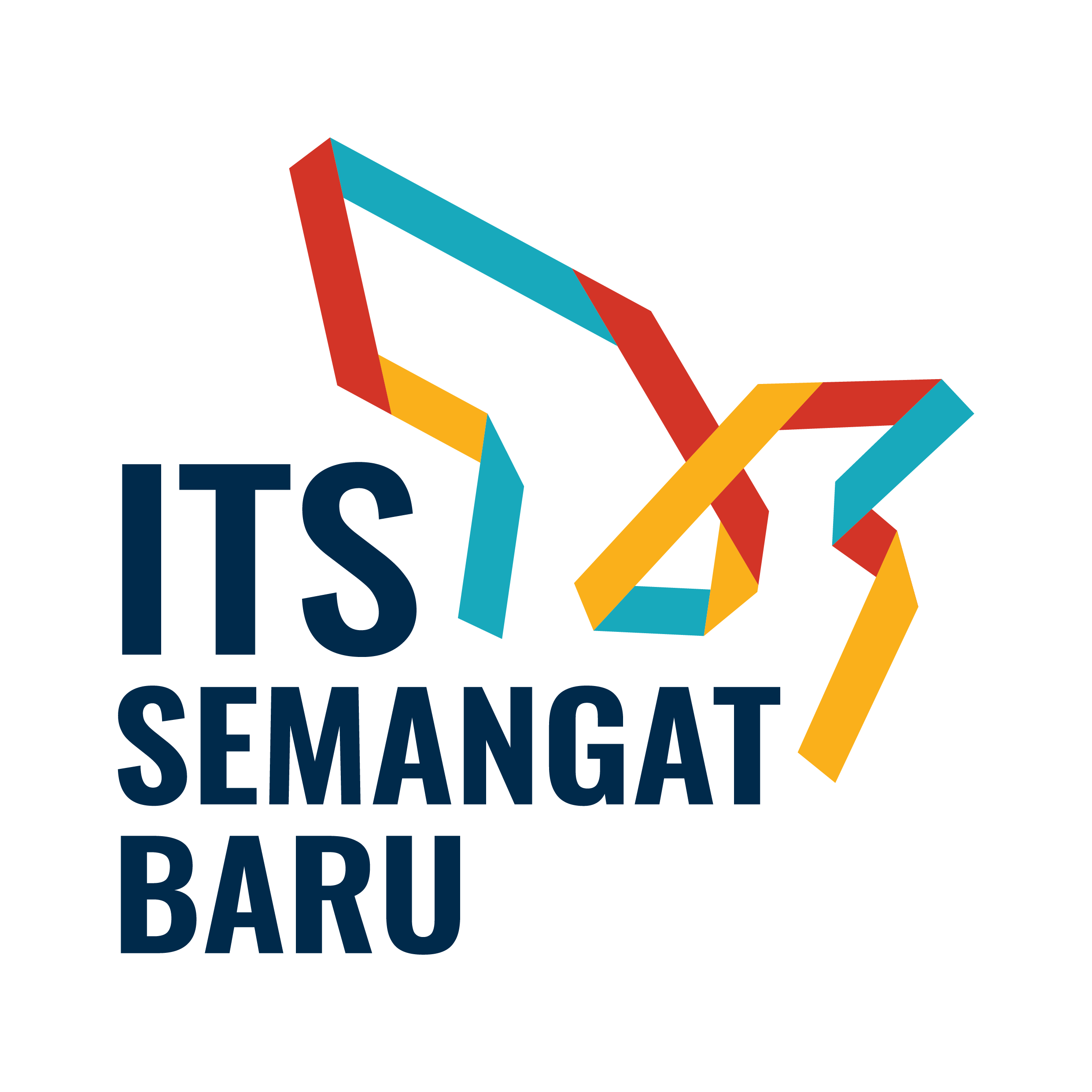 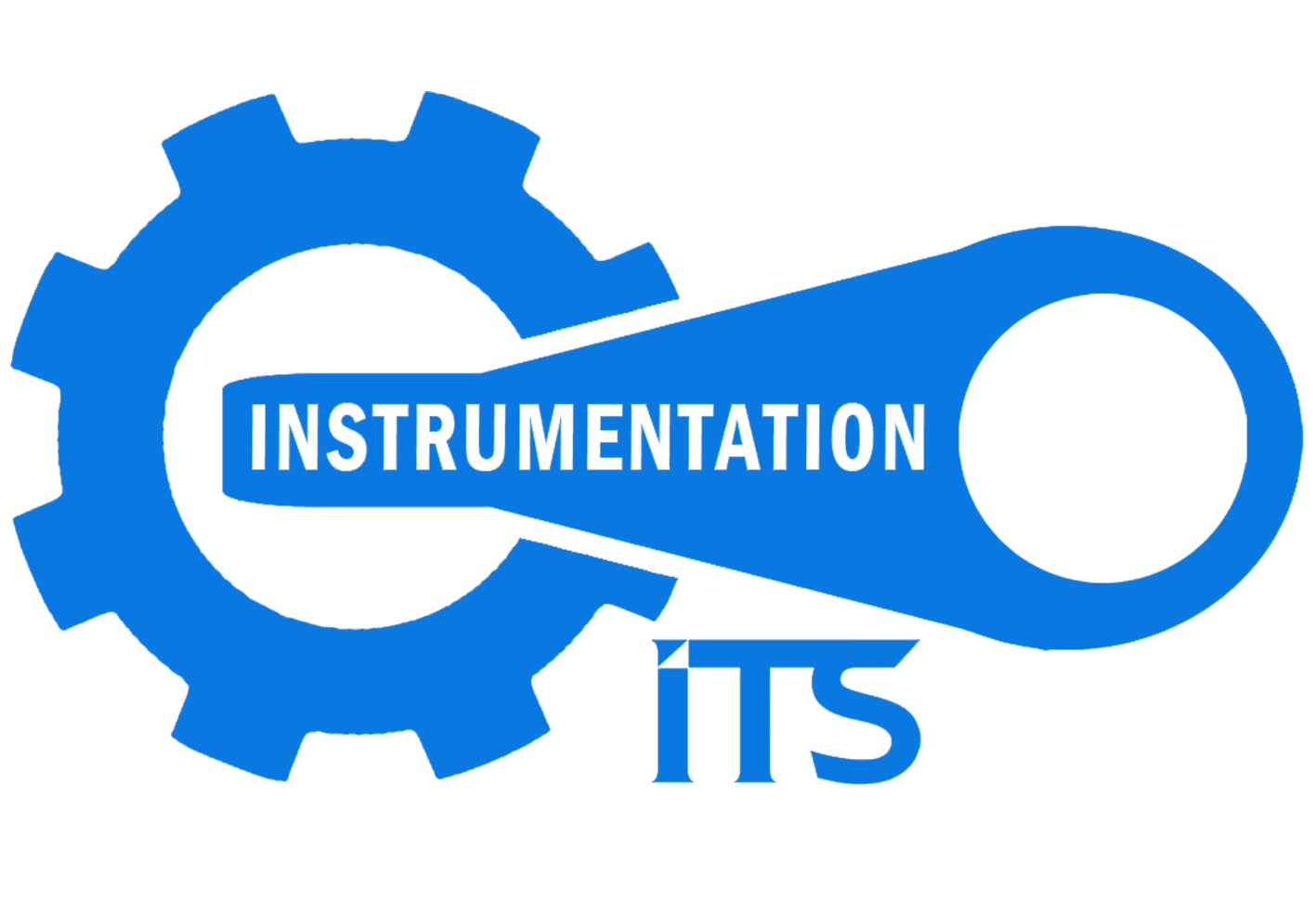 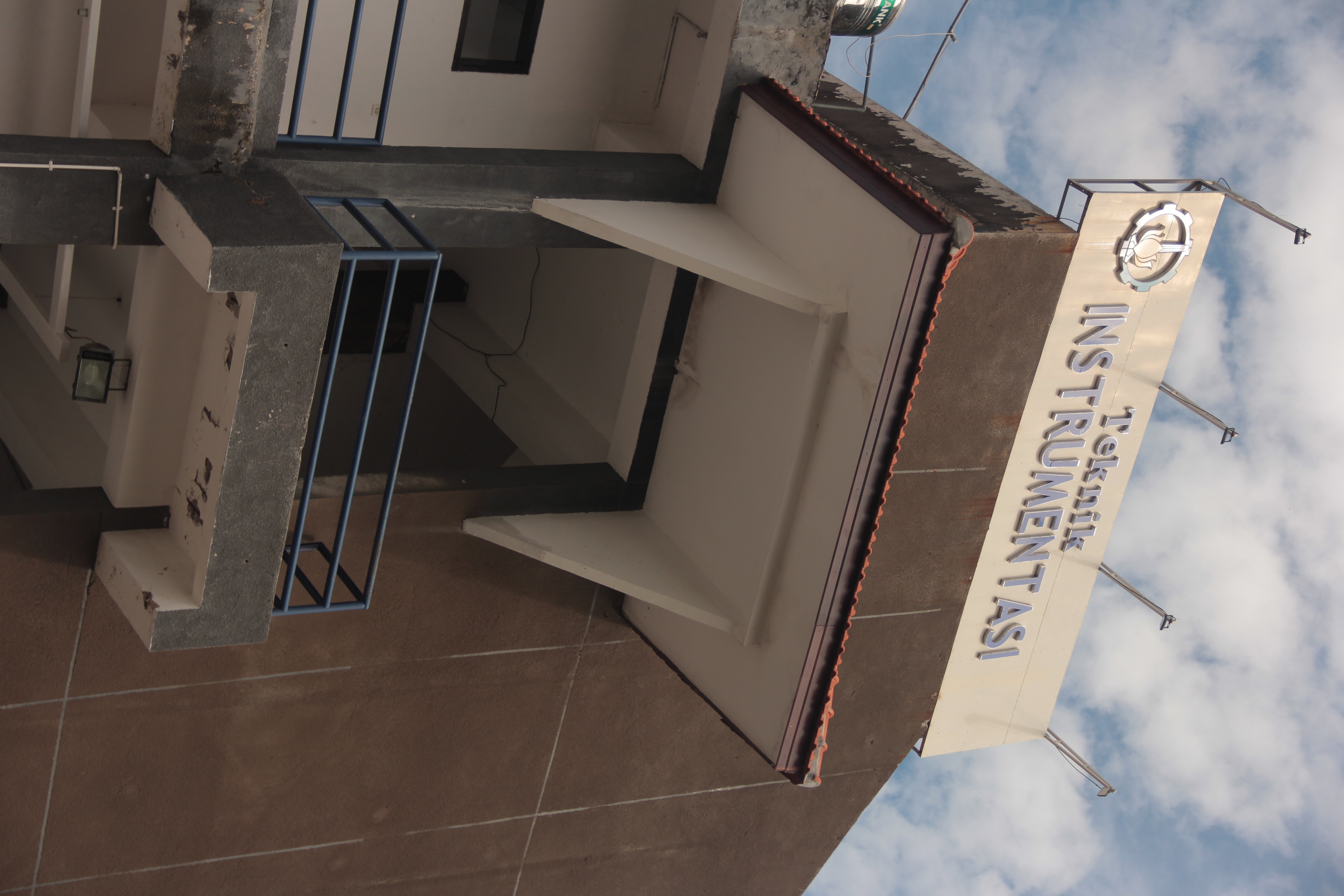 THANK
YOU.
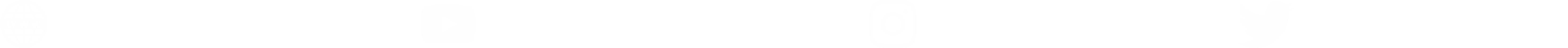 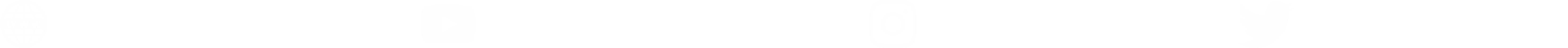 Branding & Publication Instrumentation Engineering Dept.